Figure 1. Radial glial cells and Reelin expression are increased in P2 p50−/− mice cortex. (A) ...
Cereb Cortex, Volume 26, Issue 6, June 2016, Pages 2832–2849, https://doi.org/10.1093/cercor/bhw037
The content of this slide may be subject to copyright: please see the slide notes for details.
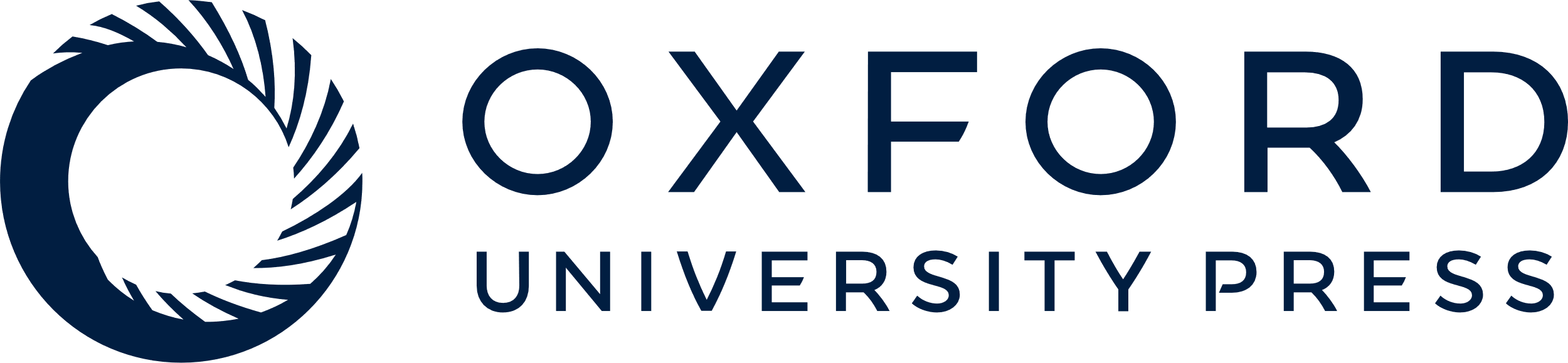 [Speaker Notes: Figure 1. Radial glial cells and Reelin expression are increased in P2 p50−/− mice cortex. (A) Representative images of cortical sections from P2 wild-type (WT) (upper panels) and p50−/− (KO) (lower panels) mice stained with anti-Reelin (in red) and anti-BLBP (radial glial cells marker, in green) antibodies. Also nuclear DAPI staining (in blue) is reported. Scale bar, 100 µm. (B) Graphic representation of the number of BLBP+ cells per area in WT and KO mice cortex. Data showed an increase in BLBP+ cells in KO compared with that in WT mice cortex and are expressed as mean ± S.E.M. ***P < 0.0001 versus WT. (C) Upper panel: representative immunoblot of WT and KO P2 mice cortex lysates using anti-Reelin and anti-GAPDH antibodies. Graph: graphic representation of the densitometric analysis of Reelin expression levels measured by western blotting in WT and KO cortex. Data are normalized to the GAPDH signal and expressed as % mean ± S.E.M. *P < 0.05 versus WT.


Unless provided in the caption above, the following copyright applies to the content of this slide: © The Author 2016. Published by Oxford University Press.This is an Open Access article distributed under the terms of the Creative Commons Attribution Non-Commercial License (http://creativecommons.org/licenses/by-nc/4.0/), which permits non-commercial re-use, distribution, and reproduction in any medium, provided the original work is properly cited. For commercial re-use, please contact journals.permissions@oup.com]